«Современные материалы и технологии атомной энергетики»Предложения ДИТИ НИЯУ МИФИ о расширении научных направлений исследований проводимых в рамках развития ядерно-инновационного кластера (ЯИК) г. Димитровград Ульяновской области
ПЕРЕЧЕНЬ НАУЧНЫХ РАБОТпо направлению «Новые материалы атомной энергетики»
Перечень тем научных работ по направлению «Экологическая безопасность»
Перечень тем научных работ по направлению «Экологическая безопасность»
Перечень тем научных работ по направлению «Энергетика, экологическая безопасность  и новые композиционные материалы»
Применяемые локальные установки очистки ЖРО от радиоактивного йода
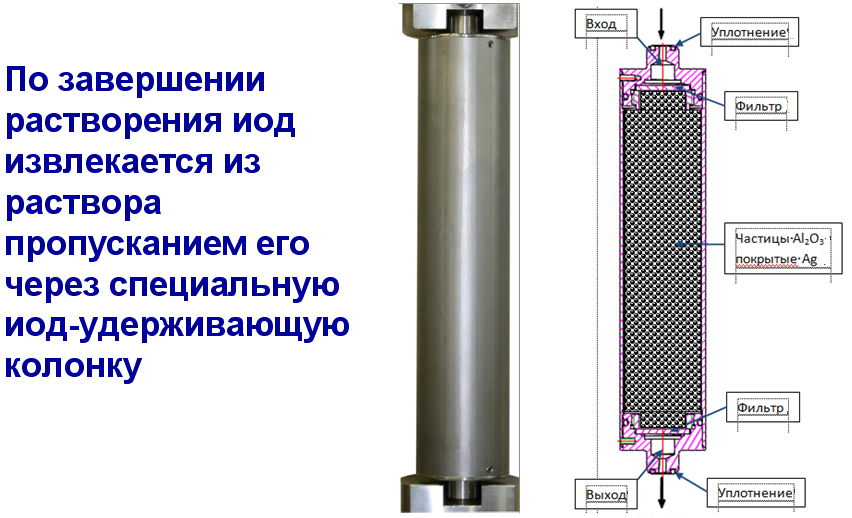 Применение текстильных волокон для очистки водных растворов от I131
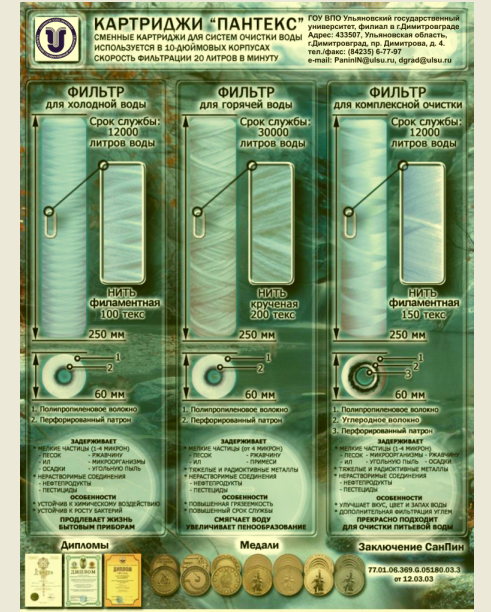 Очистка попутного нефтяного газа (ПНГ) от сероводорода
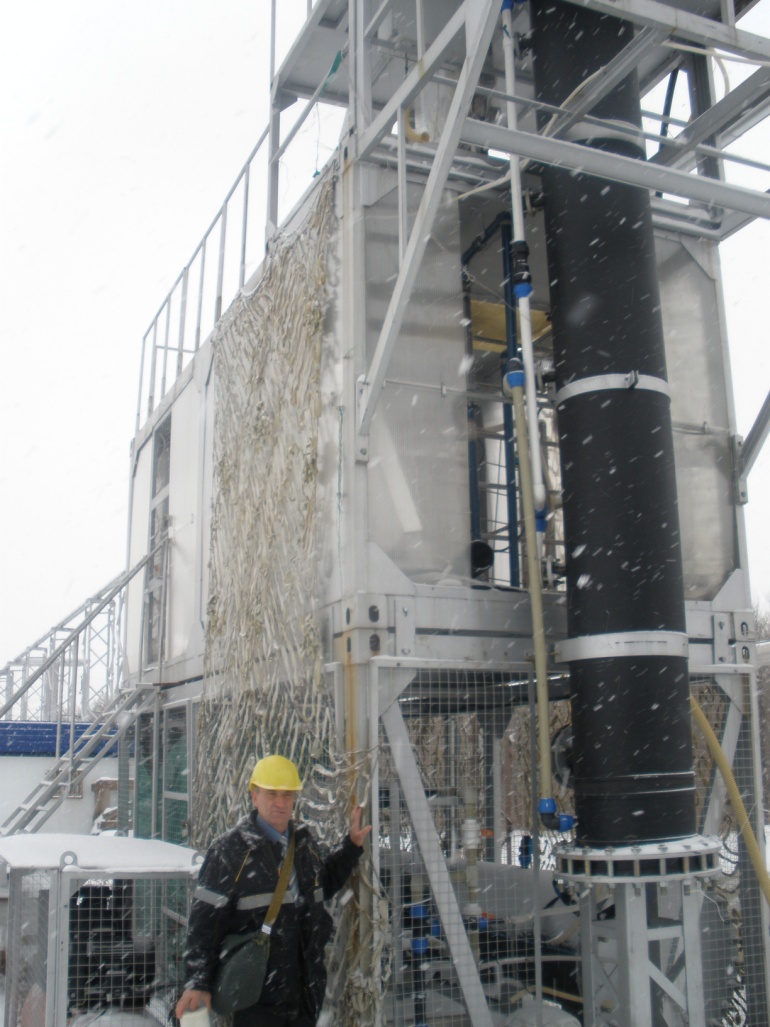 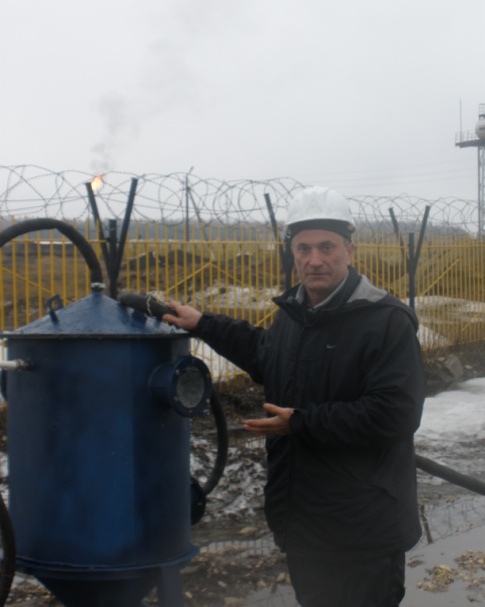 Воздухо-газоочистительные модули
ОСНОВНЫЕ ОБЛАСТИ ПРИМЕНЕНИЯ:
Модули воздухоочистительные «Пантекс» предназначены для очистки и обеззараживания воздуха, поступающего в жилые и производственные помещения, системы приточной вентиляции, на станции метрополитенов, шахты и помещения химических складов, объекты социального значения. Модули могут устанавливаться в чистых помещениях лечебных учреждений, предприятиях фармацевтической, электронной, пищевой и других отраслей промышленности.

ПРЕИМУЩЕСТВА:
площадь фильтровальной перегородки увеличена в 5 раз по сравнению с рамочными фильтрами;
не подвержены явлению «пробой фильтровальной перегородки», что резко увеличивает срок службы фильтра и качество очистки воздуха;
  не требуется больших затрат на замену картриджей, так как однопроцессный способ формирования картриджей обеспечивает их дешевизну;
регенерация возможна любыми известными способами (промывкой струей горячей воды, продувкой струей воздуха, при сильном загрязнении промывкой в 10%-ом растворе щавелевой кислоты);
муфтовое соединение картриджей обеспечивает легкость их разборки, сборки и монтажа в модуль.
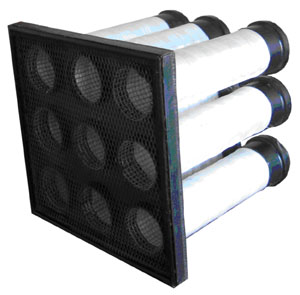 НОВЫЕ КОМПОЗИЦИОННЫЕ МАТЕРИАЛЫ СПЕЦИАЛЬНОГО НАЗНАЧЕНИЯ НА БАЗЕ ТЕКСТИЛЬНОГО АРМИРОВАНИЯ
 
Предлагаются следующие технологии формирования композиционных материалов:
1. Формирование оболочек и наполнителей летательных аппаратов в виде намоток на цилиндрические и профильные оправки углеродных нитей.
ПРЕИМУЩЕСТВА:
минимальные истирающие и разрушающие воздействия на нить при формировании изделий;
максимальный коэффициент заполнения объема композиционного материала формирующим текстильным композитом;
возможность создания любой заданной структуры изделий (толщины, профиля, формы);
дешевизна технологии.
2. Разработка специальных тканых заготовок необходимых размеров и форм, в которых в качестве технических материалов различного назначения нуждаются многие отрасли промышленности, является одним из актуальных направлений. 
Для формирования тканых заготовок технического назначения возможно применение трехмерных односекционных и многосекционных многослойных структур, в образовании которых участвуют несколько систем основных и одна система уточных нитей.
«ЧЕРНАЯ РАКЕТА»
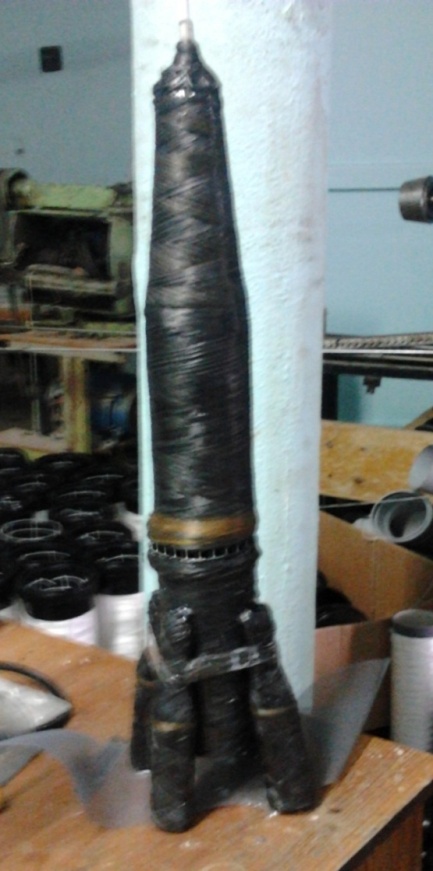 Используя разнообразные структуры намоток мотальных паковок, формируют оболочки вращения из полимерных композитных материалов, которые широко применяются в конструкциях летательных аппаратов при создании ракет с облегченными корпусами, крыльев и фюзеляжей самолетов, корпусов и винтов вертолетов и т.д., а также во многих отраслях машиностроения, строительства (это баллоны давления, корпуса реактивных двигателей и т.д.), емкости в нефтехимической промышленности, баки, трубопроводы.
Полимерные композитные материалы, формируемые намоткой, отличаются:
- однопроцессной технологией их создания, т.е. дешевизной по отношению к иным видам и технологиям формирования (тканей, нетканых полотен и т.д.);
- минимальными истирающими воздействиями на нить (минимальным разрушением волокон нити);
- целостностью (неразрывностью) конструкции композиционного материала (отсутствием разрезания нити);
- самым высоким коэффициентом заполнения объема полимерных композитных материалов армирующим компонентом (Кз = 0,785).
ПРОЕКТИРОВАНИЕ МНОГОСЛОЙНЫХ ЦЕЛЬНОТКАНЫХ ЗАГОТОВОК В ФОРМЕ ПОЛОГО УСЕЧЕННОГО КОНУСА
Для получения трехмерных тканей большой толщины предлагается многослойная структура, позволяющая получить ткань, сформированную из вертикальных наполнительных и горизонтальных закрепляющих слоев, расположенных взаимоперпендекулярно.
При проектировании тканей относительно небольшой толщины до 60 мм при переработке нитей низкой линейной плотности рекомендуется применять односекционные структуры. Для получения тканей толщиной порядка до 300 мм при использовании нитей средней и большой линейной плотности обязательно применение многосекционных структур.
Общий вид многослойной заготовки на основе многосекционной структуры
Для сохранения жаростойких и обеспечения высоких прочностных характеристик композиционных материалов наиболее перспективными являются материалы на основе углеродных многослойных тканей. Предлагается многослойная цельнотканая заготовка в форме полого усеченного конуса. Линейная плотность нитей основы и утка 73,5 текс 2 8. Число закрепляющих слоев–3. Число уточных нитей в заполнительном слое одного полотна–7. Число уточных нитей в секции–2.
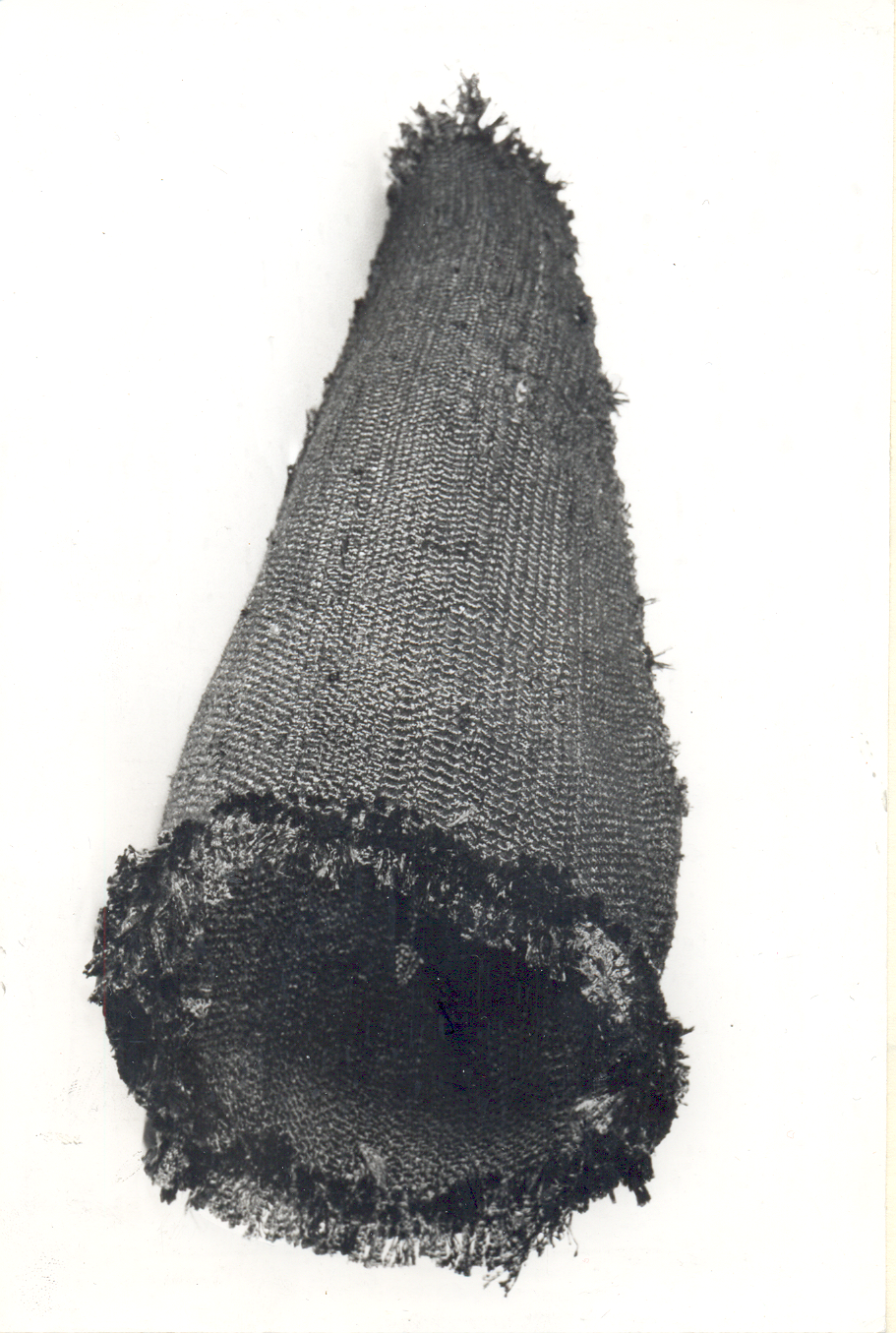 Общий вид многослойной 
заготовки на основе 
многосекционной структуры
Предлагаю расширить список научных направлений и тем работ, выполняемых в рамках программы развития ЯИК с целями: 
расширения областей научных исследований в атомной энергетике;
 импортозамещения материалов специального назначения отечественными продуктами;
обеспечение экологической безопасности и  получение дополнительных источников энергоресурсов, при добыче углеводородов.
Спасибо за внимание!